Agents that Search
Review: "Uninformed" Search
Search Problem Formulation
A problem is defined by four items:
initial state
successor function (which actually defines all reachable states)
goal test
path cost (additive)
e.g., sum of distances, # of actions executed, etc.
C(x,a,y) is the step cost, assumed to be  0
Travelling in Romania
Suppose you travelling in Romania
Currently you are in Arad
Your flight leaves Bucharest tomorrow morning so you need to get to the airport
Problem Solving Agents
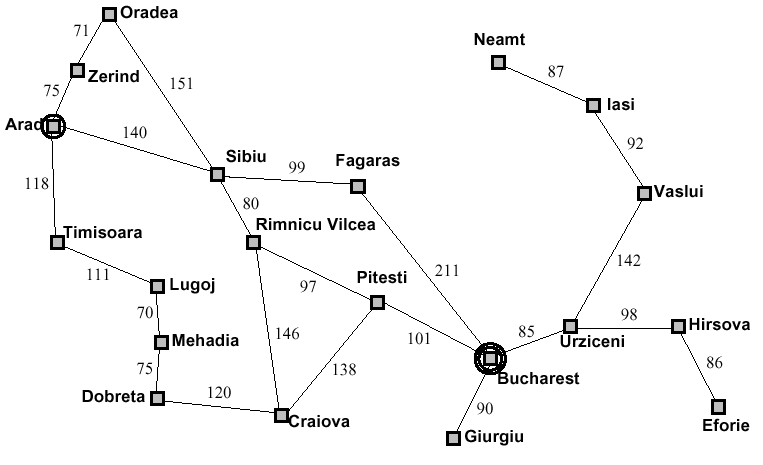 Implementation: General Tree Search
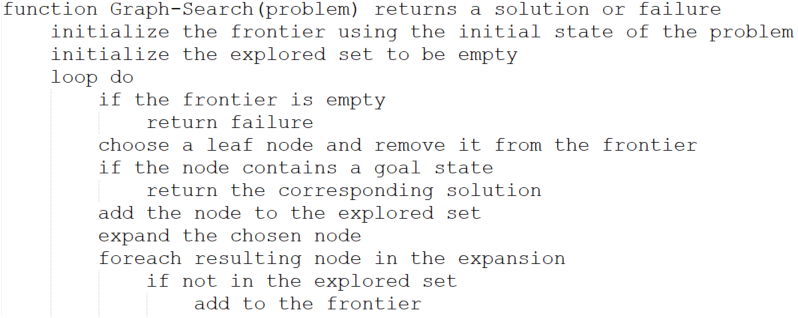 Implementation: General Tree Search
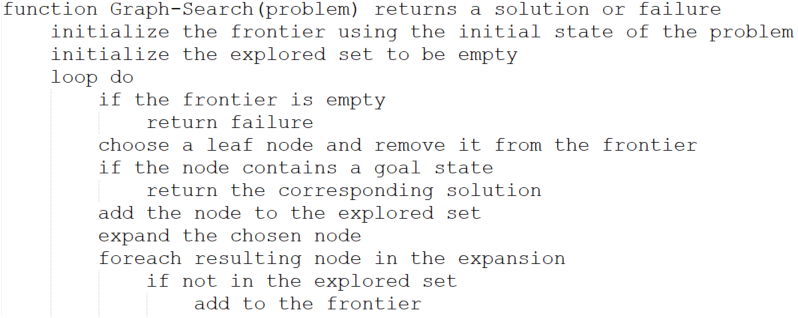 Uninformed Search Strategies
Uninformed strategies use only information available in the problem definition
Breadth-first search
Uniform-cost search
Depth-first search
Depth-limited search
Iterative deepening search
Search Strategies
A strategy is defined by picking the order of node expansion
Strategies are evaluated along the following dimensions: 	completeness – does it always find a            solution if one exists?	time complexity – number of nodes           generated/expanded	space complexity – maximum number of           nodes in memory	optimality – does it always find a least-cost          solution
Search Strategies
Time and space complexity are measured in terms of b – maximum branching factor of the search treed – depth of the least-cost solutionm – maximum depth of the state space (may be infinite)
Properties of Breadth-First Search
Complete?? Yes (if b is finite)
Time?? 1 + b + b2 + b3 + … + bd  + b(bd – 1)= O( bd+1 ), ie, exp. in d
Space?? O( bd+1 ) (keep every node in memory)
Optimal?? Yes (if cost = 1 per step); not optimal in general
Space is the big problem: can easily generate nodes at 10MB/sec, so 24hours = 860GB.
Properties of Depth-first Search
Complete?? No: fails in infinite-depth spaces, spaces with loops	Modify to avoid repeated states along path               complete in finite spaces
Time?? O(bm): terrible if m is much larger than dbut if solutions are dense, may be much faster than breadth-first
Space?? O(bm), I.e., linear space!
Optimal?? No.
Heuristic Searchaka "Informed" search
Review
Review: tree searcha strategy is defined by picking the order of node expansion
Summary of algorithms
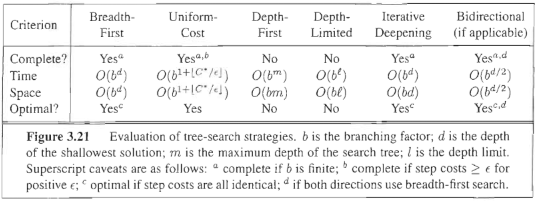 Review
Review: tree searcha strategy is defined by picking the order of node expansion

Even when we try to use knowledge about the problem (uniform cost search) we are limited to what we have “learned”  This makes it a “backward looking” search.
But, when I ask you to get from Arad to Bucharest, what do you do?
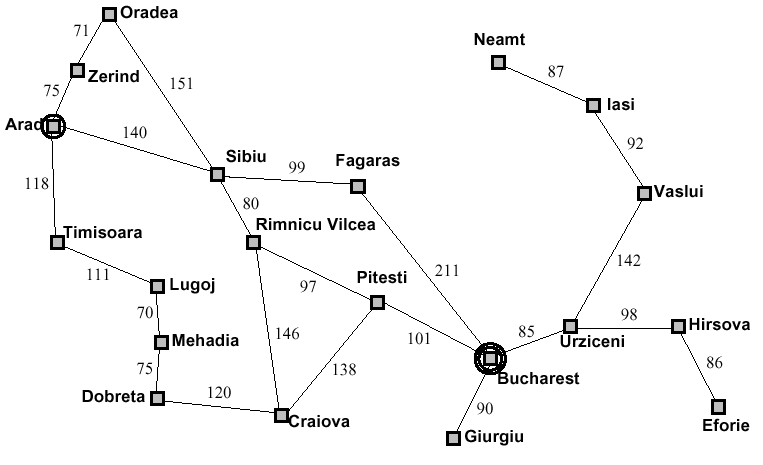 Twiddle
You know there are 8 options.  
But which one(s) look more appealing?  Why?
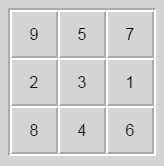 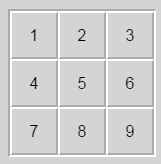 Heuristic Search
Heuristic searches use knowledge about the problem to include “forward looking” information.

That is, which move do I THINK would get me closest to the goal.
Heuristic Search
Best-first search: use an evaluation function for each node
Estimate of  “desirability”
Expand most desirable unexpanded node
Implementation: frontier is a queue sorted in decreasing order of desirability
Special cases: 
Greedy search
A* search
Heuristic Search
Romania with step costs in km
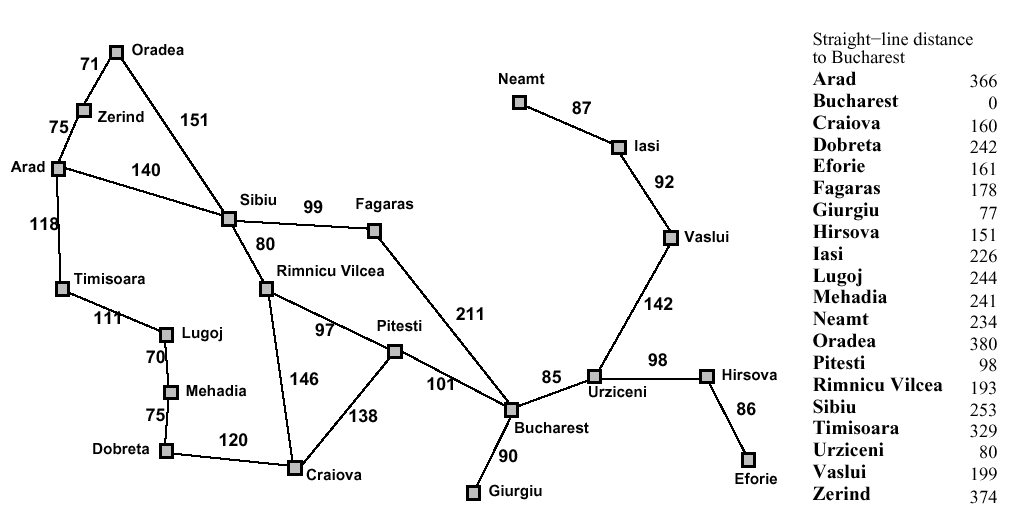 Heuristic Search
Greedy search
Evaluation function h(n) (heuristic) =     estimate of cost from n to closest goal
Example: hSLD(n) = straight-line distance from n to Bucharest
Greedy search expands the node that appears to be closest to goal
Heuristic search
Greedy search example
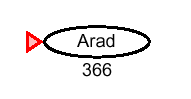 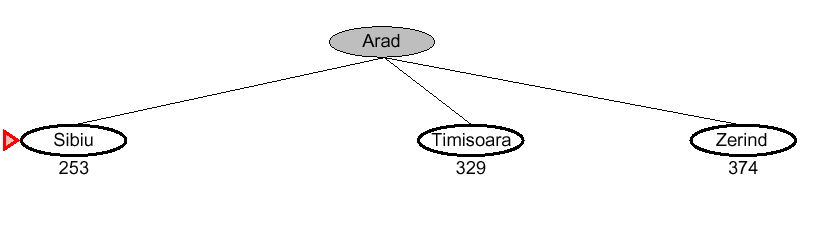 Heuristic Search
Greedy search example
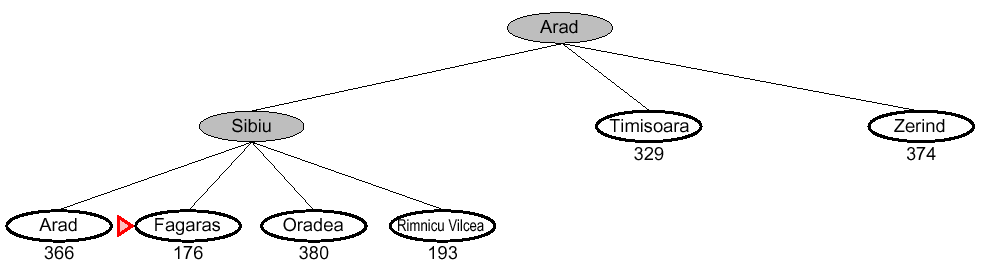 Heuristic Search
Greedy search example
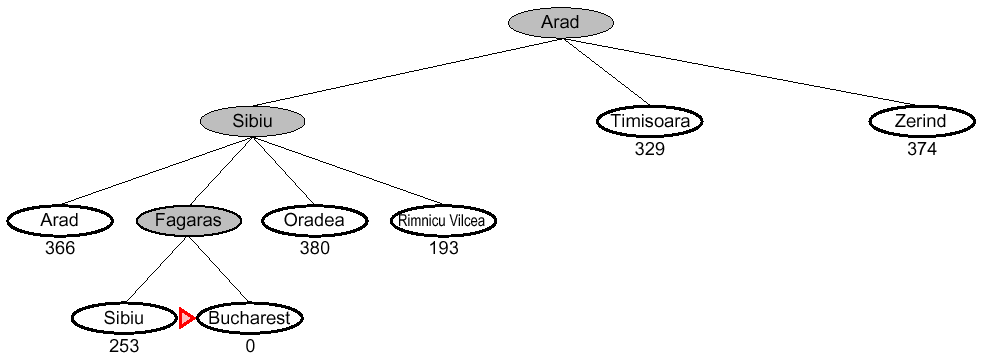 Heuristic Search
Properties of greedy search
Complete??
Heuristic Search
Complete?? No – can get stuck in loops, e.g., start in Iasi with Oradea as goal….






Iasi  Neamt  Iasi  Neamt  
Complete in finite space with repeated-state checking
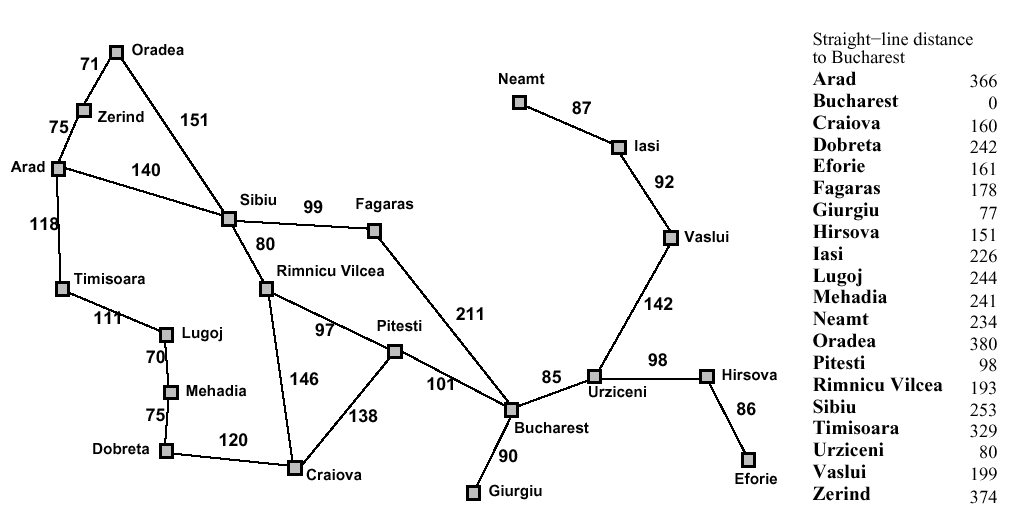 Heuristic Search
Properties of greedy search
Complete?? No – can get stuck in loops, e.g.,
Complete in finite space with repeated-state checking
Time??
Heuristic Search
Properties of greedy search
Complete?? No – can get stuck in loops, e.g.,
Complete in finite space with repeated-state checking
Time?? O(bm), but a good heuristic can give dramatic improvement
Heuristic Search
Properties of greedy search
Complete?? No – can get stuck in loops, e.g.,
Complete in finite space with repeated-state checking
Time?? O(bm), but a good heuristic can give dramatic improvement
Space??
Heuristic Search
Properties of greedy search
Complete?? No – can get stuck in loops, e.g.,
Complete in finite space with repeated-state checking
Time?? O(bm), but a good heuristic can give dramatic improvement
Space?? O(bm) – keeps all nodes in memory
Heuristic Search
Properties of greedy search
Complete?? No – can get stuck in loops, e.g.,
Complete in finite space with repeated-state checking
Time?? O(bm), but a good heuristic can give dramatic improvement
Space?? O(bm) – keeps all nodes in memory
Optimal??
Heuristic Search
Properties of greedy search
Complete?? No – can get stuck in loops, e.g.,
Complete in finite space with repeated-state checking
Time?? O(bm), but a good heuristic can give dramatic improvement
Space?? O(bm) – keeps all nodes in memory
Optimal?? No
Heuristic Search
A* search
Premise - Avoid expanding paths that are already expansive
Evaluation function f(n) = g(n) + h(n)g(n) = cost so far to reach nh(n) = estimated cost to goal from nf(n) = estimated total cost of path through n to goal
Heuristic Search
A* search
A* search uses an admissible heuristici.e., h(n)  h*(n) where h*(n) is the true cost from n.(also require h(n) 0, so h(G) = 0 for any goal G.)example, hSLD(n) never overestimates the actual road distance.
Heuristic Search
A* search example
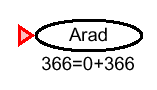 Heuristic Search
A* search example
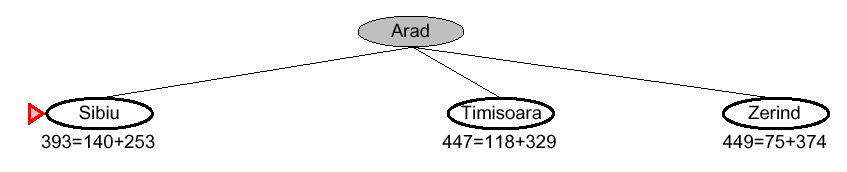 Heuristic Search
A* search example
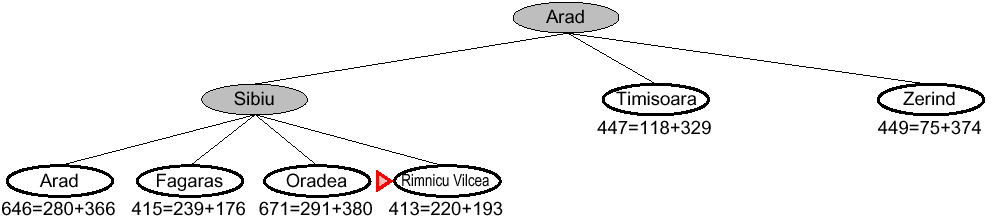 Heuristic Search
A* search example
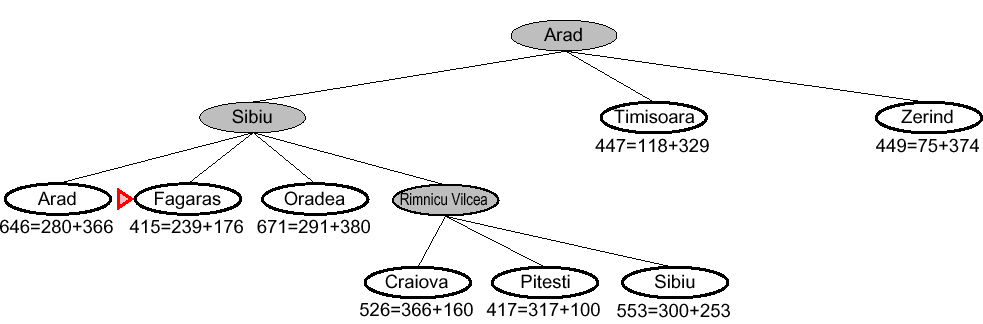 Heuristic Search
A* search example
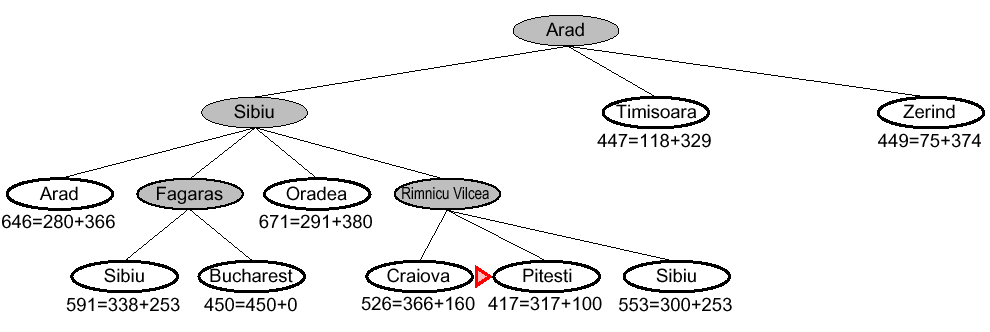 Heuristic Search
Properties of A*
Complete?? Yes, unless there are infinitely many nodes with f  f(G)
Time?? Exponential in        [relative error in h x length of solution.]
Space?? Keeps all nodes in memory
Optimal?? Yes – cannot expand f i+1 until fi is finished	A* expands all nodes with f(n) < C*	A* expands some nodes with f(n) = C*	A* expands no nodes with f(n) > C*
A* Search from Worksheet
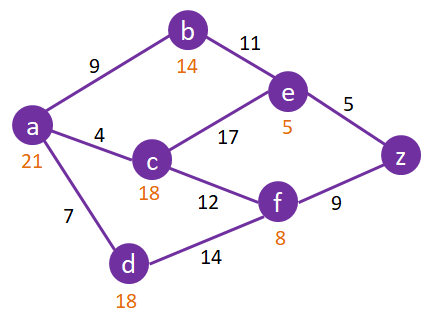 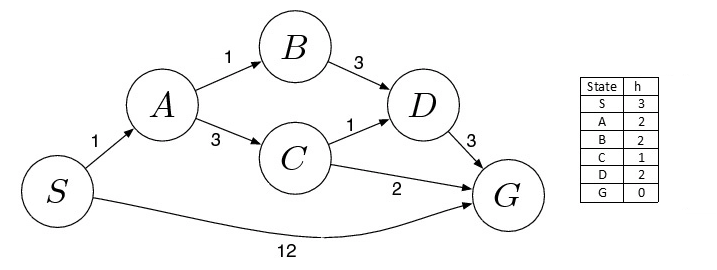 Heuristic Search
A* search
A* search uses an admissible heuristic
i.e., h(n)  h*(n) where h*(n) is the true cost from n.(also require h(n) 0, so h(G) = 0 for any goal G.)example, hSLD(n) never overestimates the actual road distance.
Heuristic Search
A* algorithm
Optimality of A* (standard proof)
Suppose some suboptimal goal G2 has been generated and is in the queue. Let n be an unexpanded node on a shortest path to an optimal goal G1.
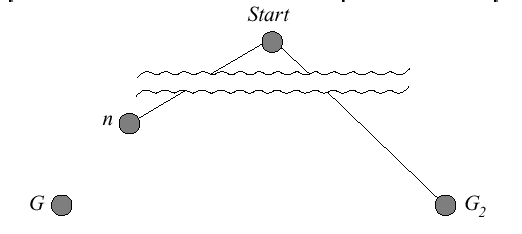 Heuristic Search
A* algorithm
f(G2) = g(G2)		since h(G2) = 0          > g(G1)		since G2 is suboptimal           f(n)		since h is admissible
since f(G2) > f(n), A* will never select G2 for expansion
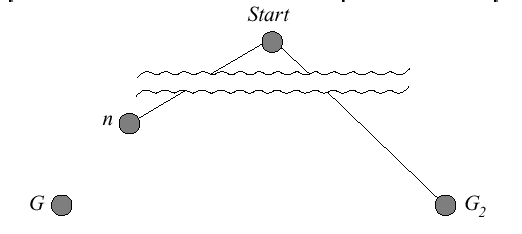 Heuristic Functions
Admissible heuristicexample: for the 8-puzzleh1(n) = number of misplaced tilesh2(n) = total Manhattan distance   i.e. no of squares from desired location of          each tileh1(S) = ??h2(S) = ??
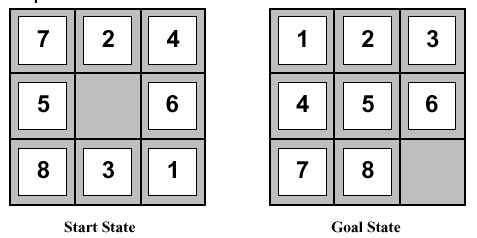 Heuristic Functions
Admissible heuristicexample: for the 8-puzzleh1(n) = number of misplaced tilesh2(n) = total Manhattan distance   i.e. no of squares from desired location of          each tileh1(S) = ?? 6h2(S) = ?? 4+0+3+3+1+0+2+1         = 14
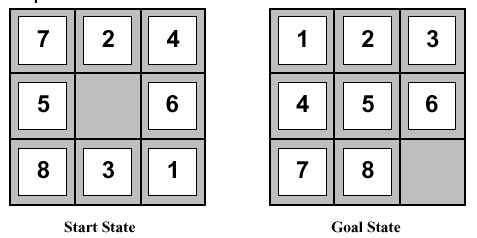 Heuristic Functions
Dominance
if h2(n)  h1(n) for all n (both admissible)then h2 dominates h1 and is better for searchTypical search costs: d = 14  IDS = 3,473,941 nodes            A*(h1) = 539 nodes	         A*(h2) = 113 nodesd = 24  IDS  54,000,000,000 nodes            A*(h1) = 39,135 nodes	         A*(h2) = 1,641 nodes